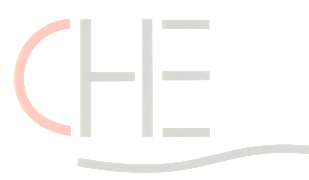 Hochschulranking: Aussagefähigkeit, Methoden, Probleme
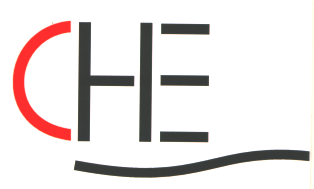 Centrum für Hochschulentwicklung
Caspers Kritik
CHE Ranking
nur fachbezogen
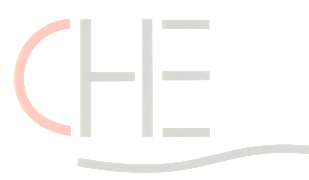 Uni-Gesamt-rankings Unsinn
Forschung  & Lehre falsch
multidimensio-nales Ranking
Ranggruppe: Spitze, Mittel, Schlussgruppe
Keine Einzel-plätze, sondern „Michelinsterne“
Wir wollen bieten...
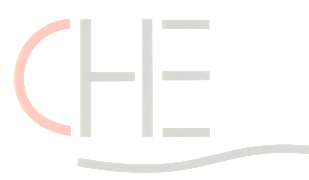 eine solide Entscheidungsgrundlage nach individuellen Präferenzen
eine detaillierte relative Stärken- und Schwächenanalyse
Der Studienführer präsentiert bisher...
14 Studienbereiche
 1.647 Studiengänge
 242 Hochschulen
 995 Fachbereiche 
 Urteile von 45.000 Studierenden  und 8.300 Professoren
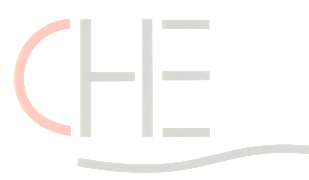 Publikationsformen
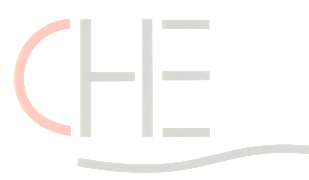 in Printform: stern/start
auf CD
im Internet: www.che.de/html/studienfuhrer.htm
Entscheidungsmodell
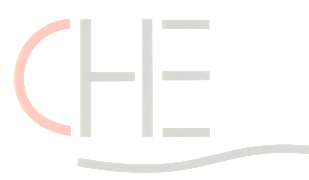 CD Präsentation
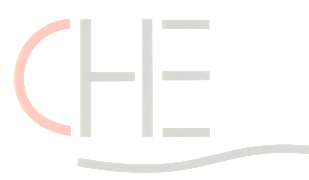 ....
Grundkonzeption stimmt...
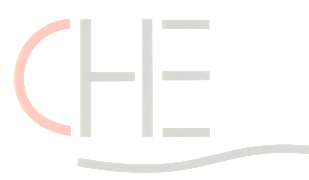 Abiturienten berichten über Nützlichkeit für Entscheidungen
Dekane und Hochschulleitungen setzen Massnahmen an Schwachstellen an
...aber Fragen
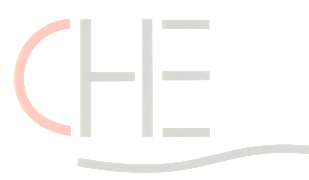 Validität der Indikatoren
bilden Indikatoren Phänomene ab
sind Indikatoren für Entscheidungen relevant
Reliabilität der Indikatoren
ist die Erfassung zuverlässig
ist Indexbildung angemessen
Entscheidungsmodell
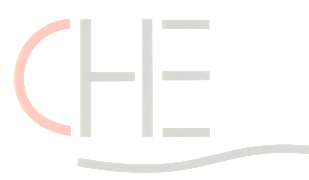 Fragen
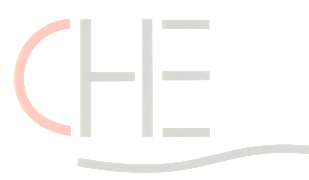 nur wissenschaftlich beantwortbar
empirisch
theoretisch-konzeptionell
wissenschaftliche Tagung
dialogisch
nicht abschließend
Aussagefähigkeit Hochschulranking
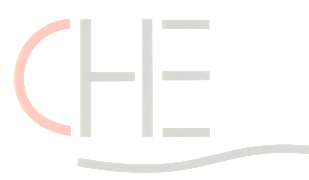 Stefan Hornbostel (CHE / Uni Jena)
Hochschulranking: Beliebigkeit oder konsistente Beurteilungen? Rankings, Expertengruppen und Indikatoren im Vergleich 
Helmut Kromrey (FU Berlin)
Informationsgehalt und  Validität von Studierendenbefragungen als Evaluation 
Uwe Jensen (Uni Kiel)
Bootstrap - Rangkonfidenzintervalle für Hochschulranglisten
International und Wirkung
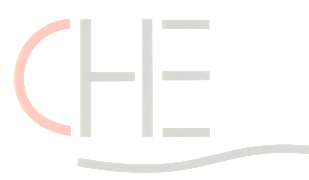 Christian R. Bayer (Universität Karlsruhe)
Vergleich zwischen deutschen und amerikanischen Ranking-Studien
Hans-Dieter Daniel (GH-Universität Kassel)
 Was bewirken Hochschulrankings?
Forschungsindikatoren
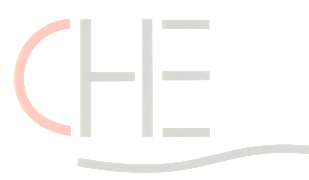 Jürgen Güdler (DFG)
Drittmittel als Indikator für Forschungsleistung. Analysen zum DFG-Bewilligungsaufkommen
Edwin Keiner (Universität Frankfurt/M.)
Bibliometrische Verfahren in den “soft-sciences” – am Beispiel der Erziehungswissenschaft
Ulrich Schmoch (Fraunhofer-Institut-ISI)
Aussagefähigkeit von Patentanalysen zur Bewertung von Hochschulen
Der Arbeitsmarkt: Desiderata
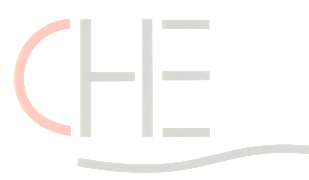 Michael Weegen (Universität Essen)
Informationssystem Studienwahl und  Arbeitsmarkt - ISA